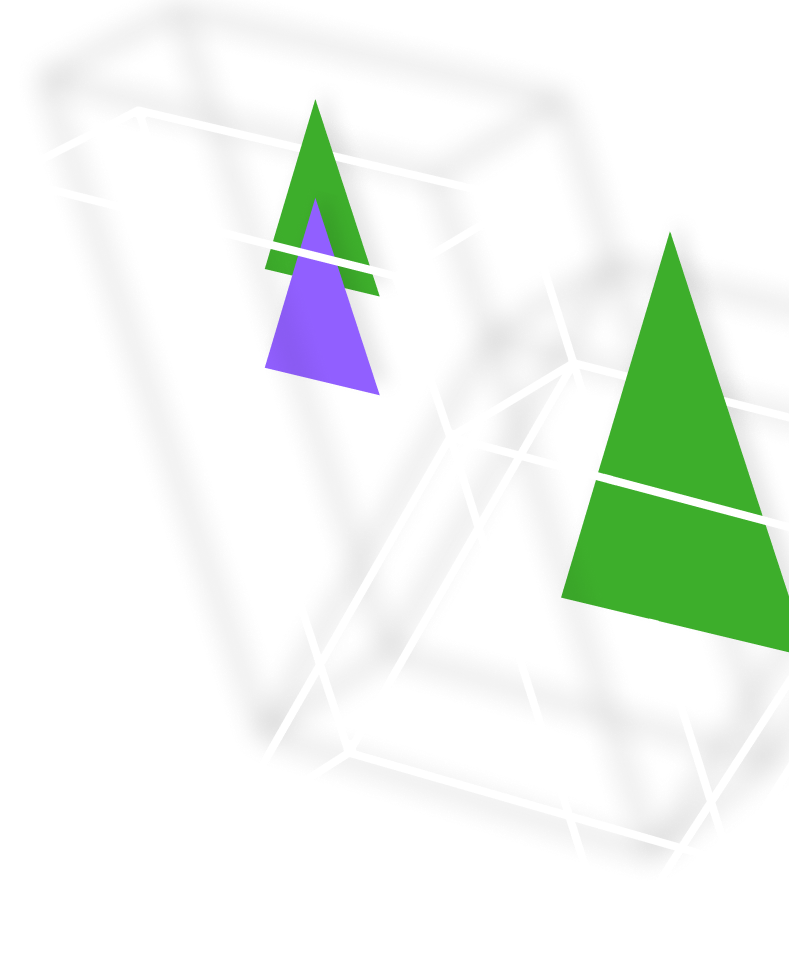 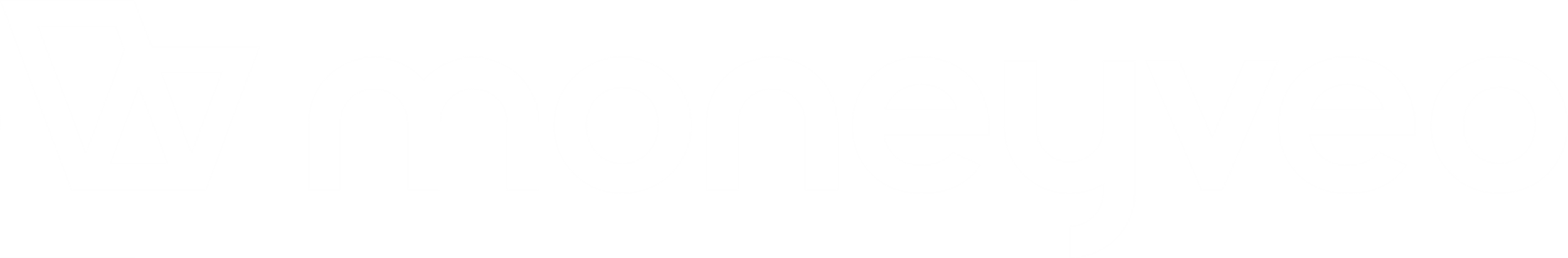 Судові спори небанківського фінансового сектору. Основні зміни
Стародуб Ірина, керівник судового відділу Moneyveo
2021
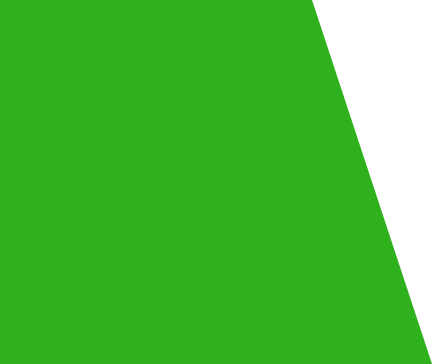 Moneyveo сьогодні
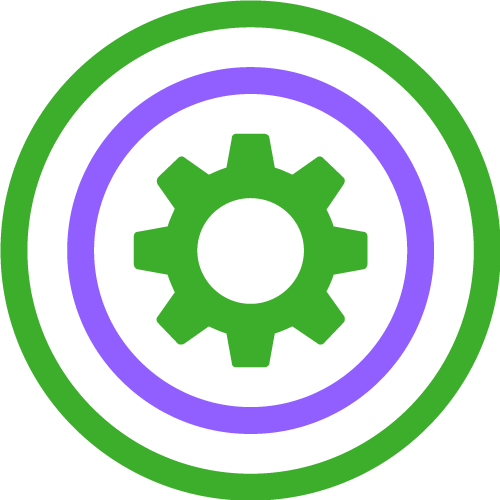 Продуктова fintech-компанія повного циклу
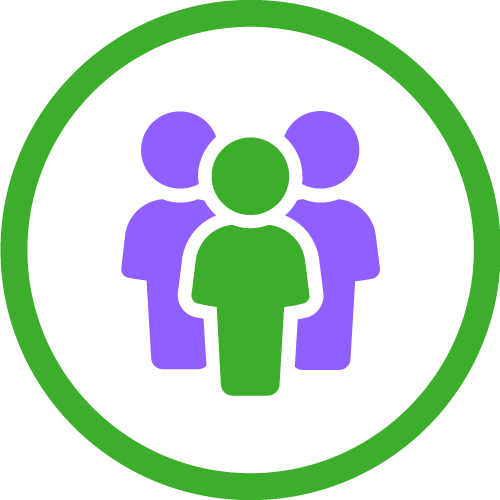 1 100 000+ клієнтів
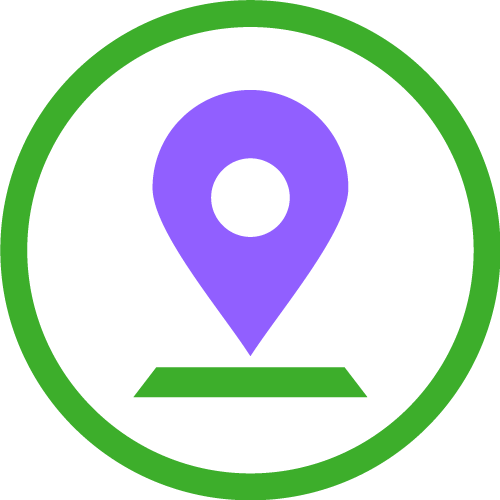 Присутність в Україні та В’єтнамі
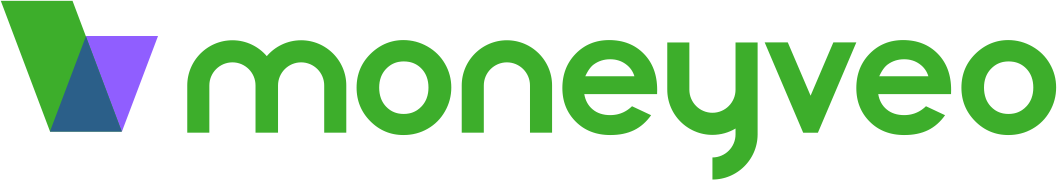 [Speaker Notes: 1- Market Watch отмечает, что для 78% работающих американцев, которые часто живут от зарплаты до зарплаты, очень сложно быстро получить наличные при необходимости. Многие обращаются к займам до зарплаты, но у них очень высокие процентные ставки. 
В связи с этим в последние годы стартапы из Кремниевой долины стали предлагать работодателям использовать альтернативные варианты оплаты труда. Например, калифорнийская компания Earnin разработала мобильное приложение, которое запрашивает табель рабочего времени сотрудника и позволяет ему до стандартной даты выплаты обналичить часть денег, которые он заработал. Компания берет за услугу небольшой процент, который вычитается из оклада работника. Эта тенденция постепенно сокращает монополию традиционных банков. 

2- Финтех заботится о пожилых людях и подростках, которые так часто становятся жертвами финансового мошенничества. Например, новые технологии позволяют картам Visa блокировать подозрительные покупки. Это дает клиентам возможность сохранить финансовую независимость и одновременно защитить свои активы.
 Американский финтех продолжает развиваться, задавая темп и векторы развития компаниям по всему миру. 

3- Платформа People.ai — надстройка для CRM. Софт подсоединяется ко всем системам, которые используют сотрудники продаж. Искусственный интеллект анализирует действия продавцов и готовит отчет, по каким направлениям нужно улучшить их работу и повысить продажи. Если сумма последней сделки небольшая, упор делается на количество активности; если сумма высокая — на качество.
После внедрения People.ai вырастает эффективность продаж на каждого продавца. Результат – прибыль компании увеличивается в 2–3 раза.

4- На рынке появляются компании, которые предлагают миллениалам приобрести собственное жилье нетрадиционными способами. Например, американский стартап Flyhomes решает одну из самых главных сложностей своих клиентов — отсутствие наличных денег. Часто людям приходится ждать, когда одобрят ипотеку. При этом есть риск, что продавец отдаст жилье тому, у кого деньги есть здесь и сейчас. Во Flyhomes покупатель может заключить контракт, по которому агентство покупает жилье у продавца, а потом, когда клиенту одобрят ипотеку, он может выкупить квартиру у агентства за ту же стоимость. Так, еще не оплатив дом, человек может в него переехать.]
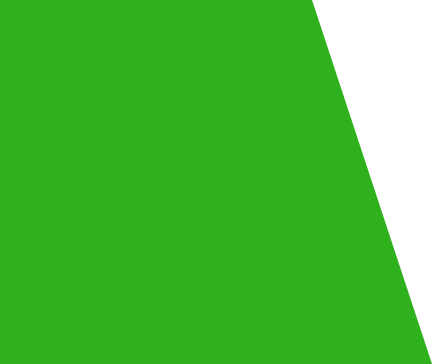 Найочікуваніші закони 2021
• Закон України «Про платіжні послуги»;
• Закон України «Про внесення змін до деяких законів України щодо захисту споживачів при врегулюванні простроченої заборгованості;
• Закон «Про стимулювання розвитку цифрової економіки в Україні» (Дія сіті);
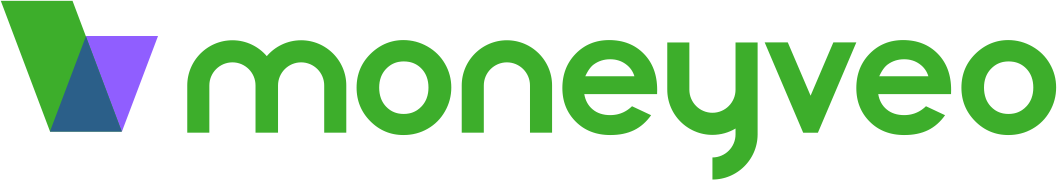 [Speaker Notes: 1- Market Watch отмечает, что для 78% работающих американцев, которые часто живут от зарплаты до зарплаты, очень сложно быстро получить наличные при необходимости. Многие обращаются к займам до зарплаты, но у них очень высокие процентные ставки. 
В связи с этим в последние годы стартапы из Кремниевой долины стали предлагать работодателям использовать альтернативные варианты оплаты труда. Например, калифорнийская компания Earnin разработала мобильное приложение, которое запрашивает табель рабочего времени сотрудника и позволяет ему до стандартной даты выплаты обналичить часть денег, которые он заработал. Компания берет за услугу небольшой процент, который вычитается из оклада работника. Эта тенденция постепенно сокращает монополию традиционных банков. 

2- Финтех заботится о пожилых людях и подростках, которые так часто становятся жертвами финансового мошенничества. Например, новые технологии позволяют картам Visa блокировать подозрительные покупки. Это дает клиентам возможность сохранить финансовую независимость и одновременно защитить свои активы.
 Американский финтех продолжает развиваться, задавая темп и векторы развития компаниям по всему миру. 

3- Платформа People.ai — надстройка для CRM. Софт подсоединяется ко всем системам, которые используют сотрудники продаж. Искусственный интеллект анализирует действия продавцов и готовит отчет, по каким направлениям нужно улучшить их работу и повысить продажи. Если сумма последней сделки небольшая, упор делается на количество активности; если сумма высокая — на качество.
После внедрения People.ai вырастает эффективность продаж на каждого продавца. Результат – прибыль компании увеличивается в 2–3 раза.

4- На рынке появляются компании, которые предлагают миллениалам приобрести собственное жилье нетрадиционными способами. Например, американский стартап Flyhomes решает одну из самых главных сложностей своих клиентов — отсутствие наличных денег. Часто людям приходится ждать, когда одобрят ипотеку. При этом есть риск, что продавец отдаст жилье тому, у кого деньги есть здесь и сейчас. Во Flyhomes покупатель может заключить контракт, по которому агентство покупает жилье у продавца, а потом, когда клиенту одобрят ипотеку, он может выкупить квартиру у агентства за ту же стоимость. Так, еще не оплатив дом, человек может в него переехать.]
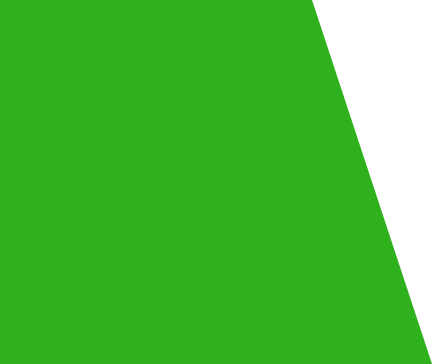 Активне обговорення 2021
Створення фінансового суду України?

На початку цього року головою НБУ Кирилом Шевченком було оголошено про ймовірне створення спеціалізованого суду для врегулювання суперечок щодо непрацюючих позик банків (NPL). Щодо можливості створення такої інстанції наразі йдуть перемовини з Міжнародним валютним фондом. За словами Шевченка, такий суд, або палата суду, має забезпечити кращий захист кредиторам, які подекуди не в змозі повернути свої позики через надмірну завантаженість у судовій системі. Це, в свою чергу, може допомогти зменшити частку непогашених позик з 42% (станом на 1 грудня 2020 року) до 24% у 2023 році.
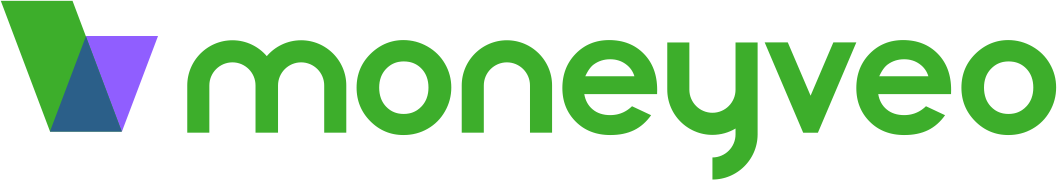 [Speaker Notes: 1- Market Watch отмечает, что для 78% работающих американцев, которые часто живут от зарплаты до зарплаты, очень сложно быстро получить наличные при необходимости. Многие обращаются к займам до зарплаты, но у них очень высокие процентные ставки. 
В связи с этим в последние годы стартапы из Кремниевой долины стали предлагать работодателям использовать альтернативные варианты оплаты труда. Например, калифорнийская компания Earnin разработала мобильное приложение, которое запрашивает табель рабочего времени сотрудника и позволяет ему до стандартной даты выплаты обналичить часть денег, которые он заработал. Компания берет за услугу небольшой процент, который вычитается из оклада работника. Эта тенденция постепенно сокращает монополию традиционных банков. 

2- Финтех заботится о пожилых людях и подростках, которые так часто становятся жертвами финансового мошенничества. Например, новые технологии позволяют картам Visa блокировать подозрительные покупки. Это дает клиентам возможность сохранить финансовую независимость и одновременно защитить свои активы.
 Американский финтех продолжает развиваться, задавая темп и векторы развития компаниям по всему миру. 

3- Платформа People.ai — надстройка для CRM. Софт подсоединяется ко всем системам, которые используют сотрудники продаж. Искусственный интеллект анализирует действия продавцов и готовит отчет, по каким направлениям нужно улучшить их работу и повысить продажи. Если сумма последней сделки небольшая, упор делается на количество активности; если сумма высокая — на качество.
После внедрения People.ai вырастает эффективность продаж на каждого продавца. Результат – прибыль компании увеличивается в 2–3 раза.

4- На рынке появляются компании, которые предлагают миллениалам приобрести собственное жилье нетрадиционными способами. Например, американский стартап Flyhomes решает одну из самых главных сложностей своих клиентов — отсутствие наличных денег. Часто людям приходится ждать, когда одобрят ипотеку. При этом есть риск, что продавец отдаст жилье тому, у кого деньги есть здесь и сейчас. Во Flyhomes покупатель может заключить контракт, по которому агентство покупает жилье у продавца, а потом, когда клиенту одобрят ипотеку, он может выкупить квартиру у агентства за ту же стоимость. Так, еще не оплатив дом, человек может в него переехать.]
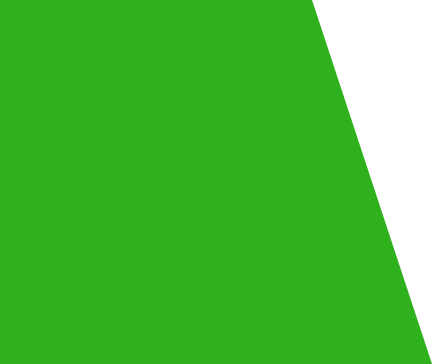 Судова практика
Постанова Верховного суду від 10.06.2021, справа № 234/7159/20
Електронним підписом одноразовим ідентифікатором є дані в електронній формі у вигляді алфавітно-цифрової послідовності, що додаються до інших електронних даних особою, яка прийняла пропозицію (оферту) укласти електронний договір, і надсилаються іншій стороні цього договору.
Це комбінація цифр і букв, або тільки цифр, або тільки літер, яку отримує заявник за допомогою електронної пошти у вигляді пароля, іноді в парі «логін-пароль», або смс-коду, надісланого на телефон, або іншим способом.

З наданого відповідачем алгоритму укладення кредитного договору вбачається, що без ознайомлення з Умовами надання та обслуговування кредитів та Правилами про порядок надання коштів у позику, подальше укладення електронного договору кредиту на сайті є неможливим.
Отже, заповненням анкети-заяви позичальник підтвердив прийняття відповідних умов надання кредиту, а також засвідчив, що він повідомлений кредитодавцем у встановленій законом формі про всі умови, повідомлення про які є необхідним відповідно до вимог чинного законодавства України.
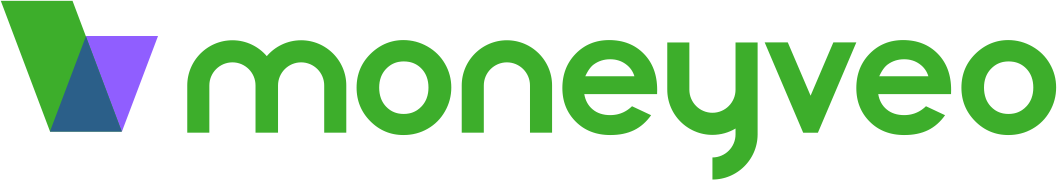 [Speaker Notes: 1- Market Watch отмечает, что для 78% работающих американцев, которые часто живут от зарплаты до зарплаты, очень сложно быстро получить наличные при необходимости. Многие обращаются к займам до зарплаты, но у них очень высокие процентные ставки. 
В связи с этим в последние годы стартапы из Кремниевой долины стали предлагать работодателям использовать альтернативные варианты оплаты труда. Например, калифорнийская компания Earnin разработала мобильное приложение, которое запрашивает табель рабочего времени сотрудника и позволяет ему до стандартной даты выплаты обналичить часть денег, которые он заработал. Компания берет за услугу небольшой процент, который вычитается из оклада работника. Эта тенденция постепенно сокращает монополию традиционных банков. 

2- Финтех заботится о пожилых людях и подростках, которые так часто становятся жертвами финансового мошенничества. Например, новые технологии позволяют картам Visa блокировать подозрительные покупки. Это дает клиентам возможность сохранить финансовую независимость и одновременно защитить свои активы.
 Американский финтех продолжает развиваться, задавая темп и векторы развития компаниям по всему миру. 

3- Платформа People.ai — надстройка для CRM. Софт подсоединяется ко всем системам, которые используют сотрудники продаж. Искусственный интеллект анализирует действия продавцов и готовит отчет, по каким направлениям нужно улучшить их работу и повысить продажи. Если сумма последней сделки небольшая, упор делается на количество активности; если сумма высокая — на качество.
После внедрения People.ai вырастает эффективность продаж на каждого продавца. Результат – прибыль компании увеличивается в 2–3 раза.

4- На рынке появляются компании, которые предлагают миллениалам приобрести собственное жилье нетрадиционными способами. Например, американский стартап Flyhomes решает одну из самых главных сложностей своих клиентов — отсутствие наличных денег. Часто людям приходится ждать, когда одобрят ипотеку. При этом есть риск, что продавец отдаст жилье тому, у кого деньги есть здесь и сейчас. Во Flyhomes покупатель может заключить контракт, по которому агентство покупает жилье у продавца, а потом, когда клиенту одобрят ипотеку, он может выкупить квартиру у агентства за ту же стоимость. Так, еще не оплатив дом, человек может в него переехать.]
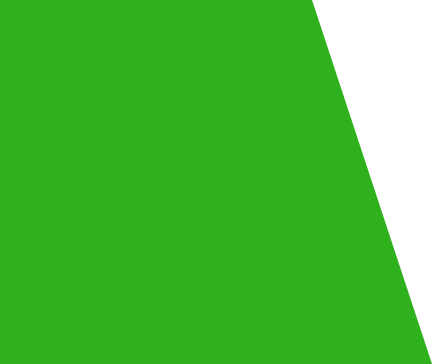 Способи підписання електроного договору
Відповідно до ст. 12 Закону України «Про електронну комерцію», підписати електронний правочин можна за допомогою:

 електронного підпису (може зображатися у вигляді натискання на віртуальну кнопку «Згоден», «Підтверджую», «Так» тощо);

 електронно‑цифрового підпису (слід згадати, що Закон України «Про електронний цифровий підпис» втратив чинність у зв'язку з прийняттям Закону України «Про електронні довірчі послуги»);

 електронного підпису одноразовим ідентифікатором (комбінація букв та чисел, яка надходить на мобільний номер телефону або e‑mail, яку в подальшому необхідно ввести у відповідне віртуальне поле);

 аналога власноручного підпису (факсимільного відтворення підпису за допомогою засобів механічного або іншого копіювання, іншого аналога власноручного підпису) за письмовою згодою сторін, у якій мають міститися зразки відповідних аналогів власноручних підписів.
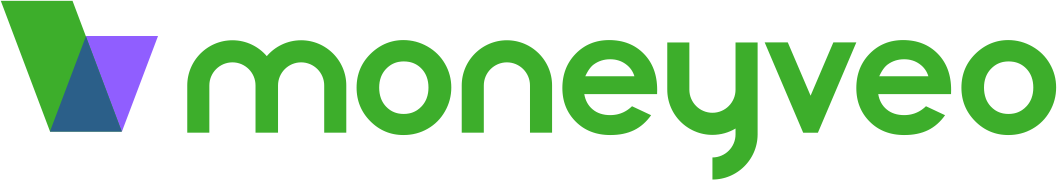 [Speaker Notes: 1- Market Watch отмечает, что для 78% работающих американцев, которые часто живут от зарплаты до зарплаты, очень сложно быстро получить наличные при необходимости. Многие обращаются к займам до зарплаты, но у них очень высокие процентные ставки. 
В связи с этим в последние годы стартапы из Кремниевой долины стали предлагать работодателям использовать альтернативные варианты оплаты труда. Например, калифорнийская компания Earnin разработала мобильное приложение, которое запрашивает табель рабочего времени сотрудника и позволяет ему до стандартной даты выплаты обналичить часть денег, которые он заработал. Компания берет за услугу небольшой процент, который вычитается из оклада работника. Эта тенденция постепенно сокращает монополию традиционных банков. 

2- Финтех заботится о пожилых людях и подростках, которые так часто становятся жертвами финансового мошенничества. Например, новые технологии позволяют картам Visa блокировать подозрительные покупки. Это дает клиентам возможность сохранить финансовую независимость и одновременно защитить свои активы.
 Американский финтех продолжает развиваться, задавая темп и векторы развития компаниям по всему миру. 

3- Платформа People.ai — надстройка для CRM. Софт подсоединяется ко всем системам, которые используют сотрудники продаж. Искусственный интеллект анализирует действия продавцов и готовит отчет, по каким направлениям нужно улучшить их работу и повысить продажи. Если сумма последней сделки небольшая, упор делается на количество активности; если сумма высокая — на качество.
После внедрения People.ai вырастает эффективность продаж на каждого продавца. Результат – прибыль компании увеличивается в 2–3 раза.

4- На рынке появляются компании, которые предлагают миллениалам приобрести собственное жилье нетрадиционными способами. Например, американский стартап Flyhomes решает одну из самых главных сложностей своих клиентов — отсутствие наличных денег. Часто людям приходится ждать, когда одобрят ипотеку. При этом есть риск, что продавец отдаст жилье тому, у кого деньги есть здесь и сейчас. Во Flyhomes покупатель может заключить контракт, по которому агентство покупает жилье у продавца, а потом, когда клиенту одобрят ипотеку, он может выкупить квартиру у агентства за ту же стоимость. Так, еще не оплатив дом, человек может в него переехать.]
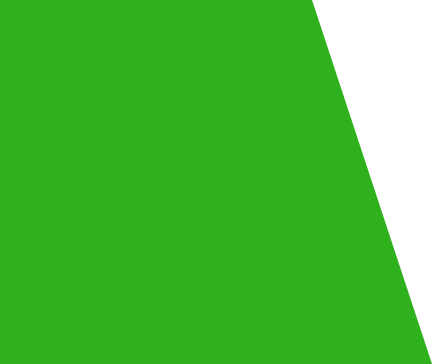 Судова практика
Рішення Господарського суду міста Києва, справа № 910/13339/20

ФОП _________ перерахував на рахунок Товариства з обмеженою відповідальністю "Манівео швидка фінансова допомога" грошові кошти у загальному розмірі 13   500,00 грн, що підтверджується меморіальними ордерами № 715 від 14.05.2019 на суму 12   000,00 грн та № 736 від 31.05.2019 на суму 1   500,00 грн, у призначенні платежу яких вказано: «Оплата за особливим рахунком НОМЕР_2 ( НОМЕР_1 ) без ПДВ».

Заперечуючи проти задоволення позовних вимог, відповідач зазначає, що, здійснивши вказаний платіж, позивач виконав кредитні зобов`язання ОСОБА_1 за договором № 797380577 від 26.09.2018, у зв`язку з чим грошові кошти не були перераховані безпідставно та помилково.

«Суд звертає увагу, що у призначенні платежу за меморіальними ордерами № 715 від 14.05.2019 та № 736 від 31.05.2019 міститься номер договору № 797380577, укладеного Товариством з обмеженою відповідальністю "Манівео швидка фінансова допомога" з ОСОБА_1 , та номер облікової картки платника податків ОСОБА_1 - НОМЕР_1 , що очевидно свідчить про те, що позивачу були відомі дані про боржника, номер її договору з відповідачем. У зв`язку з наведеним, суд доходить висновку, що незважаючи на відсутність безпосередніх зобов`язальних правовідносин з відповідачем, позивач перерахував кошти не помилково, а саме в рахунок погашення кредитної заборгованості ОСОБА_1 перед відповідачем за № 797380577 від 26.09.2018, у зв`язку з чим кредитор, отримавши вказані кошти, прийняв їх в якості належного виконання зобов`язання позичальника».
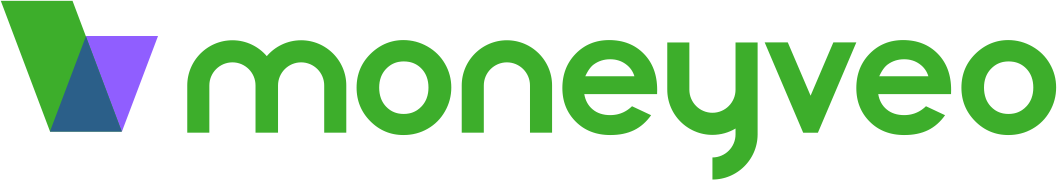 [Speaker Notes: 1- Market Watch отмечает, что для 78% работающих американцев, которые часто живут от зарплаты до зарплаты, очень сложно быстро получить наличные при необходимости. Многие обращаются к займам до зарплаты, но у них очень высокие процентные ставки. 
В связи с этим в последние годы стартапы из Кремниевой долины стали предлагать работодателям использовать альтернативные варианты оплаты труда. Например, калифорнийская компания Earnin разработала мобильное приложение, которое запрашивает табель рабочего времени сотрудника и позволяет ему до стандартной даты выплаты обналичить часть денег, которые он заработал. Компания берет за услугу небольшой процент, который вычитается из оклада работника. Эта тенденция постепенно сокращает монополию традиционных банков. 

2- Финтех заботится о пожилых людях и подростках, которые так часто становятся жертвами финансового мошенничества. Например, новые технологии позволяют картам Visa блокировать подозрительные покупки. Это дает клиентам возможность сохранить финансовую независимость и одновременно защитить свои активы.
 Американский финтех продолжает развиваться, задавая темп и векторы развития компаниям по всему миру. 

3- Платформа People.ai — надстройка для CRM. Софт подсоединяется ко всем системам, которые используют сотрудники продаж. Искусственный интеллект анализирует действия продавцов и готовит отчет, по каким направлениям нужно улучшить их работу и повысить продажи. Если сумма последней сделки небольшая, упор делается на количество активности; если сумма высокая — на качество.
После внедрения People.ai вырастает эффективность продаж на каждого продавца. Результат – прибыль компании увеличивается в 2–3 раза.

4- На рынке появляются компании, которые предлагают миллениалам приобрести собственное жилье нетрадиционными способами. Например, американский стартап Flyhomes решает одну из самых главных сложностей своих клиентов — отсутствие наличных денег. Часто людям приходится ждать, когда одобрят ипотеку. При этом есть риск, что продавец отдаст жилье тому, у кого деньги есть здесь и сейчас. Во Flyhomes покупатель может заключить контракт, по которому агентство покупает жилье у продавца, а потом, когда клиенту одобрят ипотеку, он может выкупить квартиру у агентства за ту же стоимость. Так, еще не оплатив дом, человек может в него переехать.]
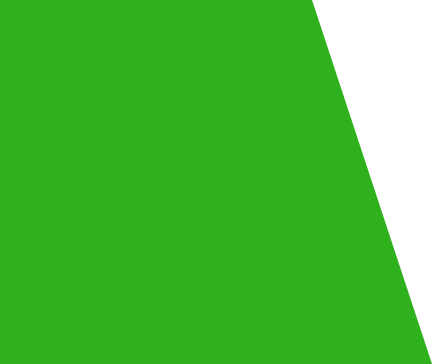 Судова практика
Постанова Одеського апеляційного суду від 10.08.2021

Разом із цим, суд може застосувати не встановлений законом спосіб захисту лише за наявності двох умов одночасно: по-перше, якщо дійде висновку, що жодний установлений законом спосіб захисту не є ефективним саме у спірних правовідносинах, а по-друге, якщо дійде висновку, що задоволення викладеної в позові вимоги позивача призведе до ефективного захисту його прав чи інтересів.

Встановивши, що наслідки недійсності правочину не застосовуються до правочину, який не укладено, апеляційний суд дійшов висновку, що вимоги позивача про визнання недійсними кредитних договорів з тих підстав, що вони не були укладені між позивачем та ТОВ «МАНІВЕО ШВИДКА ФІНАНСОВА ДОПОМОГА», не відповідають можливому способу захисту цивільних прав та інтересів, передбачених законом, оскільки правочин, який не вчинено, не тягне ніяких правових наслідків для сторін.
Разом з тим, у випадку оспорювання самого факту укладення правочину, такий факт може бути спростований не шляхом подання окремого позову про недійсність правочину, а під час вирішення спору про захист права, яке позивач вважає порушеним шляхом викладення відповідного висновку про неукладеність спірного договору у мотивувальній частині судового рішення.
Такий висновок апеляційного суду узгоджується з правовою позицією, яку Верховний Суд виклав в постановах від 04 лютого 2021 року у справі N 638/19467/15-ц та від 30 вересня 2020 року у справі N 677/1807/18.

Зважаючи на те, що позивачем не доведено у заявлений ним спосіб порушення його прав та інтересів з боку відповідача, правові підстави для задоволення вимог позивача про відшкодування моральної шкоди відсутні.
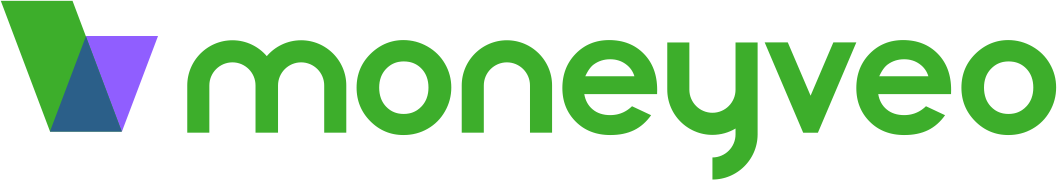 [Speaker Notes: 1- Market Watch отмечает, что для 78% работающих американцев, которые часто живут от зарплаты до зарплаты, очень сложно быстро получить наличные при необходимости. Многие обращаются к займам до зарплаты, но у них очень высокие процентные ставки. 
В связи с этим в последние годы стартапы из Кремниевой долины стали предлагать работодателям использовать альтернативные варианты оплаты труда. Например, калифорнийская компания Earnin разработала мобильное приложение, которое запрашивает табель рабочего времени сотрудника и позволяет ему до стандартной даты выплаты обналичить часть денег, которые он заработал. Компания берет за услугу небольшой процент, который вычитается из оклада работника. Эта тенденция постепенно сокращает монополию традиционных банков. 

2- Финтех заботится о пожилых людях и подростках, которые так часто становятся жертвами финансового мошенничества. Например, новые технологии позволяют картам Visa блокировать подозрительные покупки. Это дает клиентам возможность сохранить финансовую независимость и одновременно защитить свои активы.
 Американский финтех продолжает развиваться, задавая темп и векторы развития компаниям по всему миру. 

3- Платформа People.ai — надстройка для CRM. Софт подсоединяется ко всем системам, которые используют сотрудники продаж. Искусственный интеллект анализирует действия продавцов и готовит отчет, по каким направлениям нужно улучшить их работу и повысить продажи. Если сумма последней сделки небольшая, упор делается на количество активности; если сумма высокая — на качество.
После внедрения People.ai вырастает эффективность продаж на каждого продавца. Результат – прибыль компании увеличивается в 2–3 раза.

4- На рынке появляются компании, которые предлагают миллениалам приобрести собственное жилье нетрадиционными способами. Например, американский стартап Flyhomes решает одну из самых главных сложностей своих клиентов — отсутствие наличных денег. Часто людям приходится ждать, когда одобрят ипотеку. При этом есть риск, что продавец отдаст жилье тому, у кого деньги есть здесь и сейчас. Во Flyhomes покупатель может заключить контракт, по которому агентство покупает жилье у продавца, а потом, когда клиенту одобрят ипотеку, он может выкупить квартиру у агентства за ту же стоимость. Так, еще не оплатив дом, человек может в него переехать.]
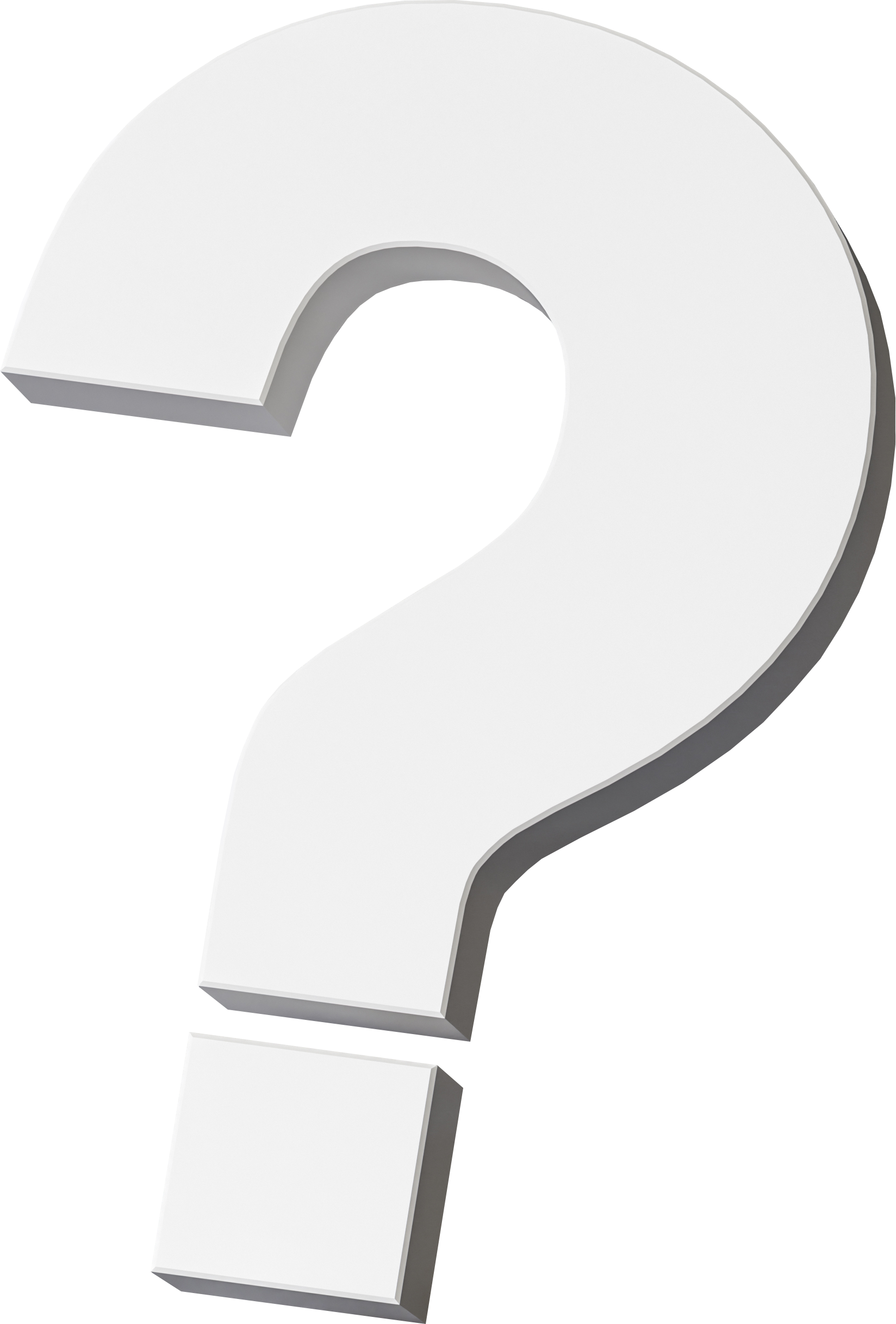 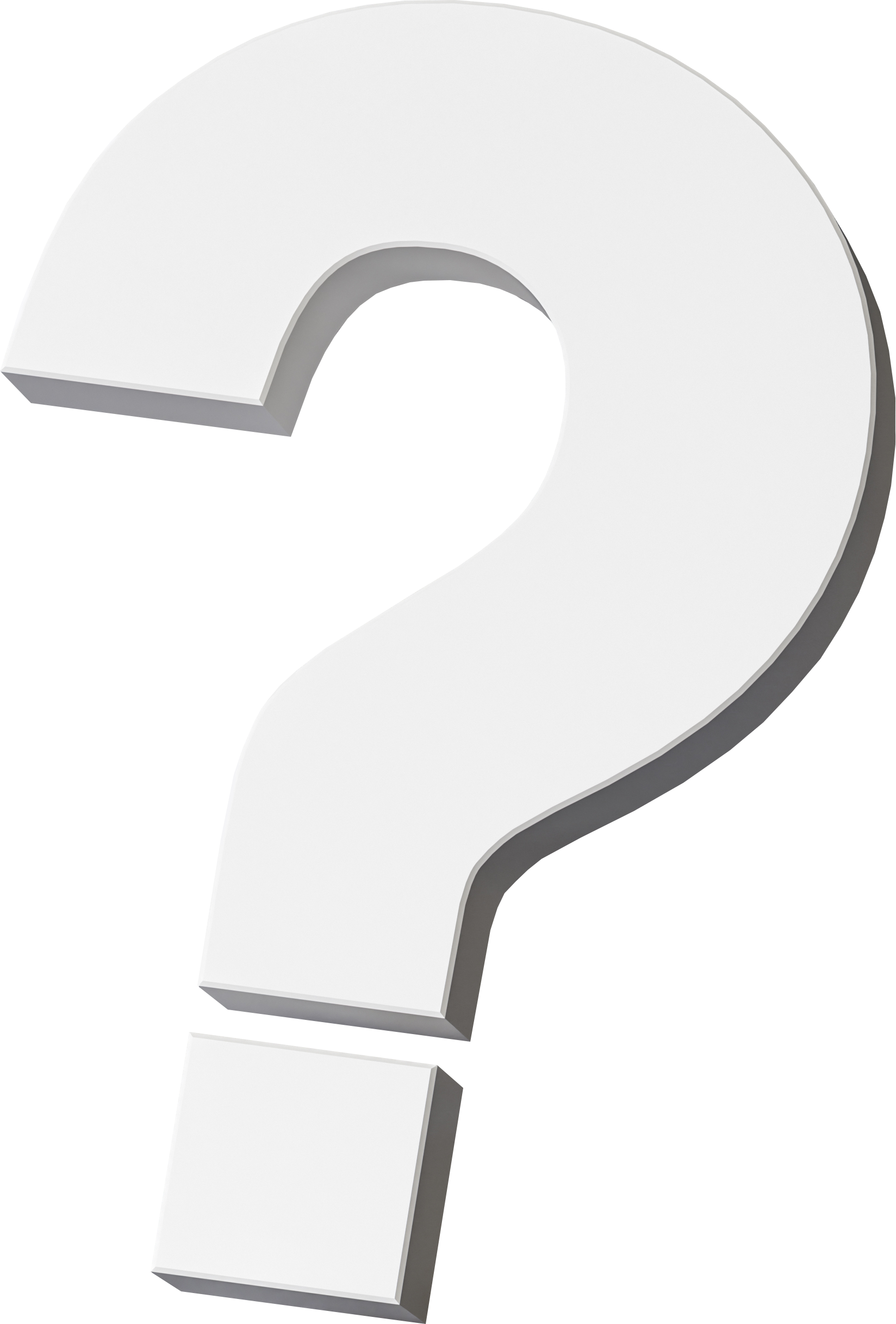 Питання та відповіді